CERTIFICATION EXAM PREPARATION COURSE
SESSION 8
Handout/Reference sheets:
Study Start-up
NIH guideline-study-start-up document
Study start-up Tips
SOP reference sheet from Session 9


Webinars:
Research 101, session 4
Research 102, session 4
3 Stages of Conducting a Clinical Trial per GCP
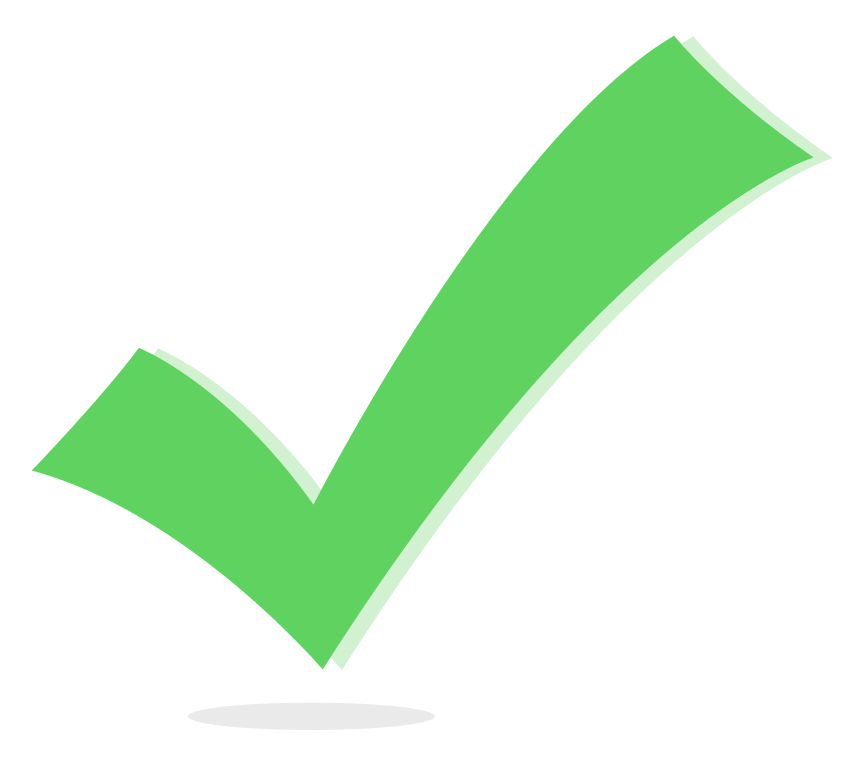 Pre-Study

During the conduct of the clinical trial

Study completion/termination
Today’s Discussion
SOPs

Training

Conflict of Interest (COI)

New Drug Application (NDA)

Regulatory divisions of the FDA overseeing products

Getting the word out
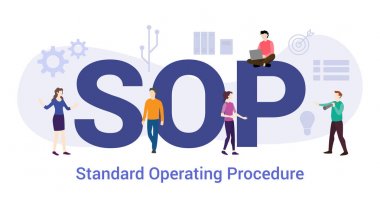 ICH GCP E6 (R2)
1.55 Standard Operating Procedures (SOPs) Detailed, written instructions to achieve uniformity of the performance of a specific function

5.l Quality Assurance and Quality Control
 5.1.1 The sponsor is responsible for implementing and maintaining quality assurance and quality control systems with written SOPs to ensure that trials are conducted and data are generated, documented (recorded), and reported in compliance with the protocol, GCP, and the applicable regulatory requirement(s)
ICH GCP E6 (R2)
5.5 Trial Management, Data Handling, and Recordkeeping
The sponsor should base their approach to validation of such systems on a risk assessment that takes into consideration the intended use of the system and the potential of the system to affect human subject protection and reliability of trial results
Maintains SOPs for using these systems
The SOPs should cover system setup, installation, and use 
The SOPs should describe system validation and functionality testing, data collection and handling, system maintenance, system security measures, change control, data backup, recovery, contingency planning, and decommissioning
List of Possible Needed SOPs
Writing an Effective SOP
Header
Institution/Department information
Title of SOP
Page _ of _
Approval information
Who approved by
Date of approval
Date first effective
Version date
Purpose
Background
Scope
Procedure
Applicable Regulations/guidelines/policies
Definitions
Reference
Attachments
flowchart
lists
tools, logs
Revisions
Example of a SOP Layout
SOPs should be: 
Clearly written, explaining the procedures needed to perform a task
Written to ensure compliance with regulations and guidance
Approved by the identified parties before implementation
Implemented after responsible parties have received training
Reviewed at least annually
Maintained (all previous versions also)
Tips for Writing SOPs
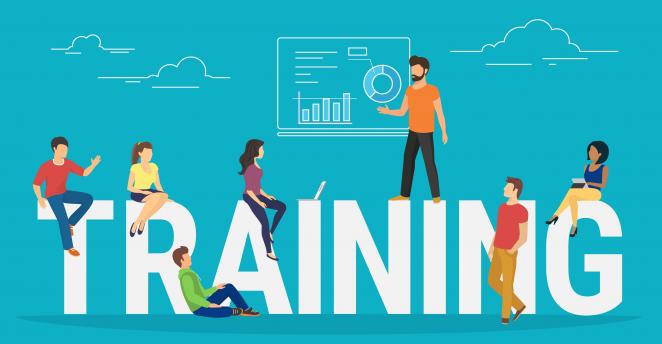 Checklist for Training
Benefits of Training
HSP and GCP Training
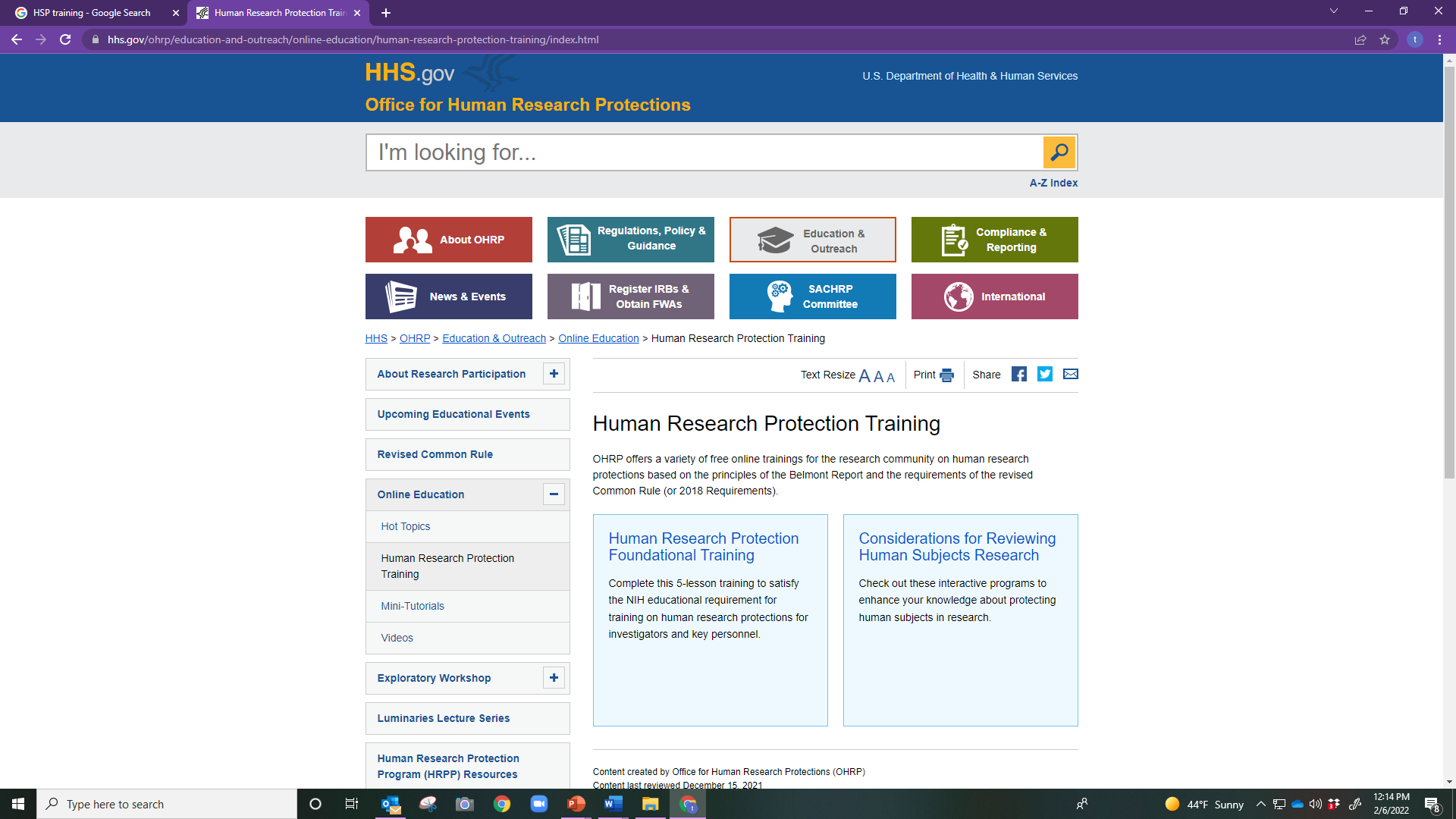 FDA Regulations
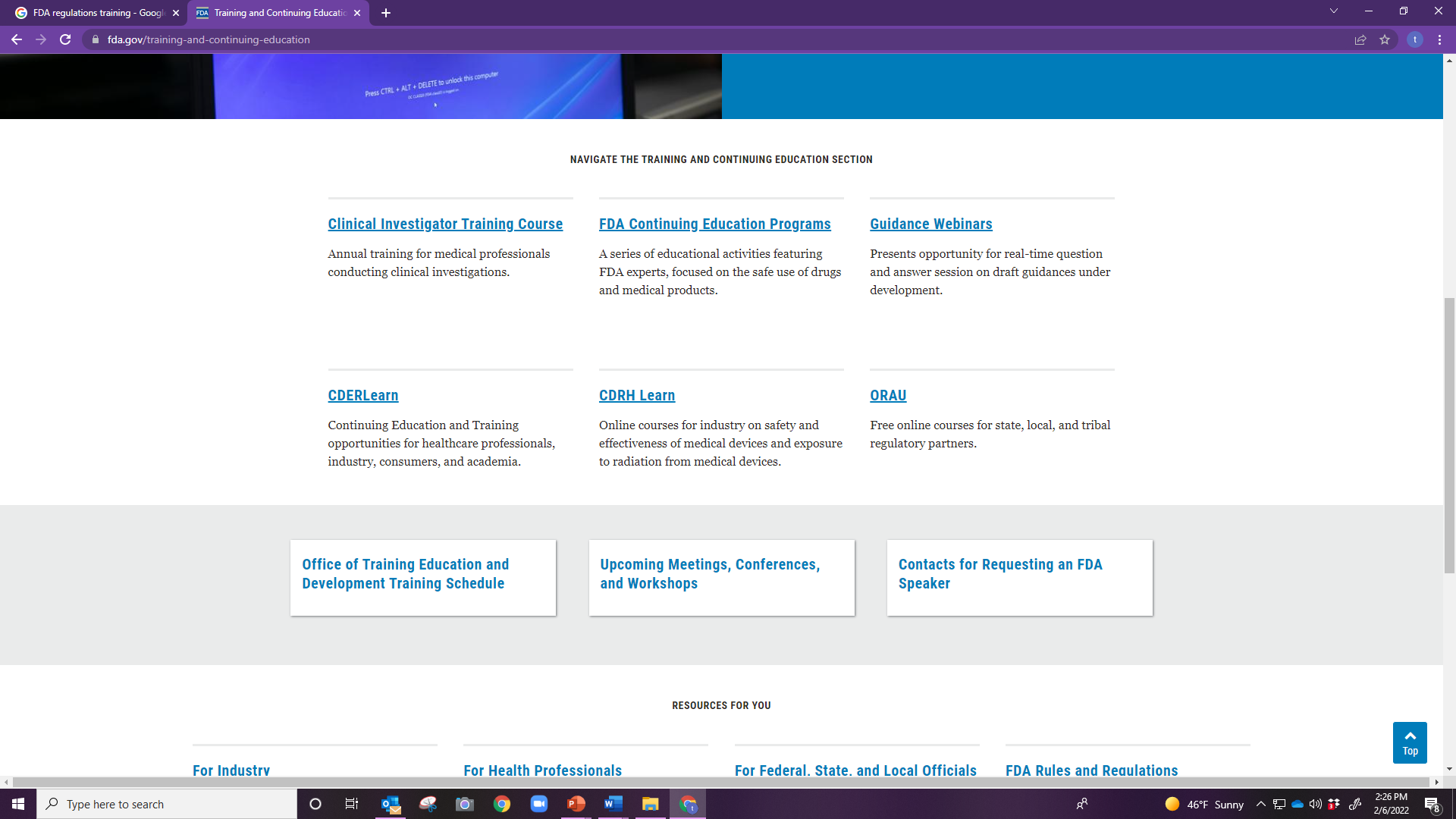 https://www.fda.gov/training-and-continuing-education
IATA DGR Training
Training for shipping dangerous goods by air

Covers:
how to use the IATA Dangerous Goods Regulations

shipper and operator responsibilities 

 the proper methods to safely identify, document, package, mark, label, handle, and load individual classes of dangerous goods
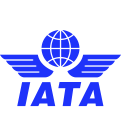 Conflict of Interest Training
Prior to conducting clinical research


Prior to any study-related research procedures being initiated, initial protocol specific training is typically conducted by the sponsor, a sponsor representative, or a delegated trainer during a site initiation visit (SIV) or initial training meeting
This training usually excludes self-training
Protocol Training for an Industry –Sponsored Trail
Routine meetings should be held throughout the clinical trial to: 

conduct protocol refresher training as necessary

 to review study status, subject enrollment, adverse events, deviations, monitoring findings, assignment of responsibilities, etc. 

Meetings after a protocol amendments should occur to provide additional training may be required for the investigator and study personnel, depending on the scope and nature of the changes
Ongoing Protocol Training
Documentation of Training
Training Log Example
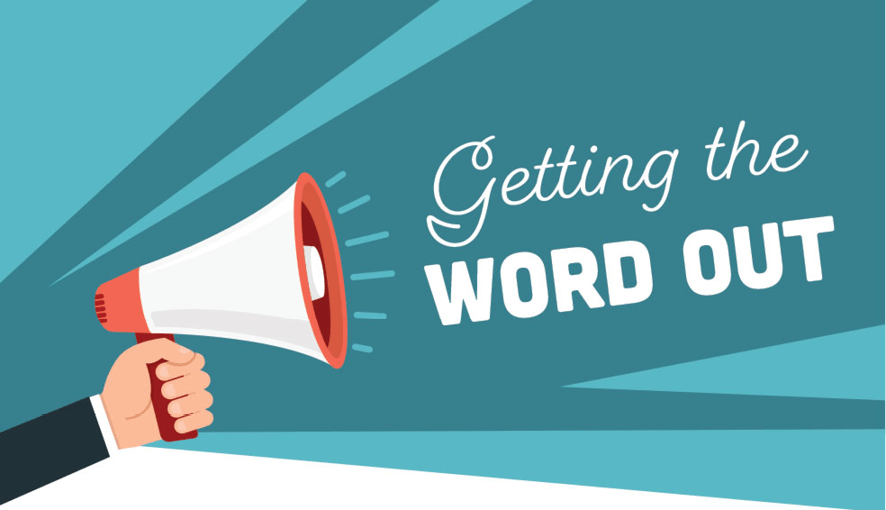 Getting the Word Out
Drug Development Process
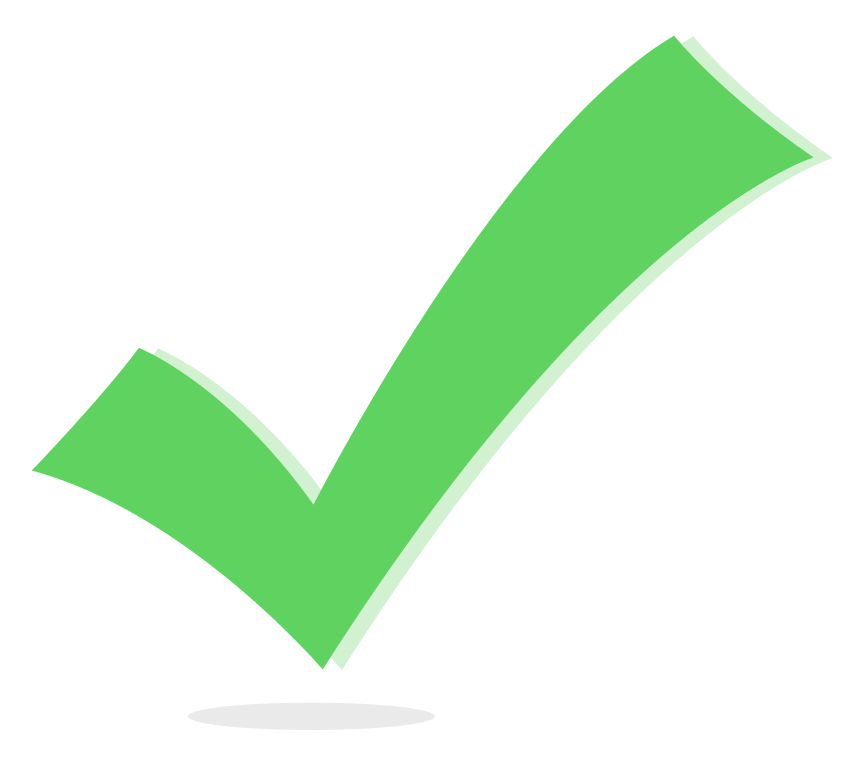 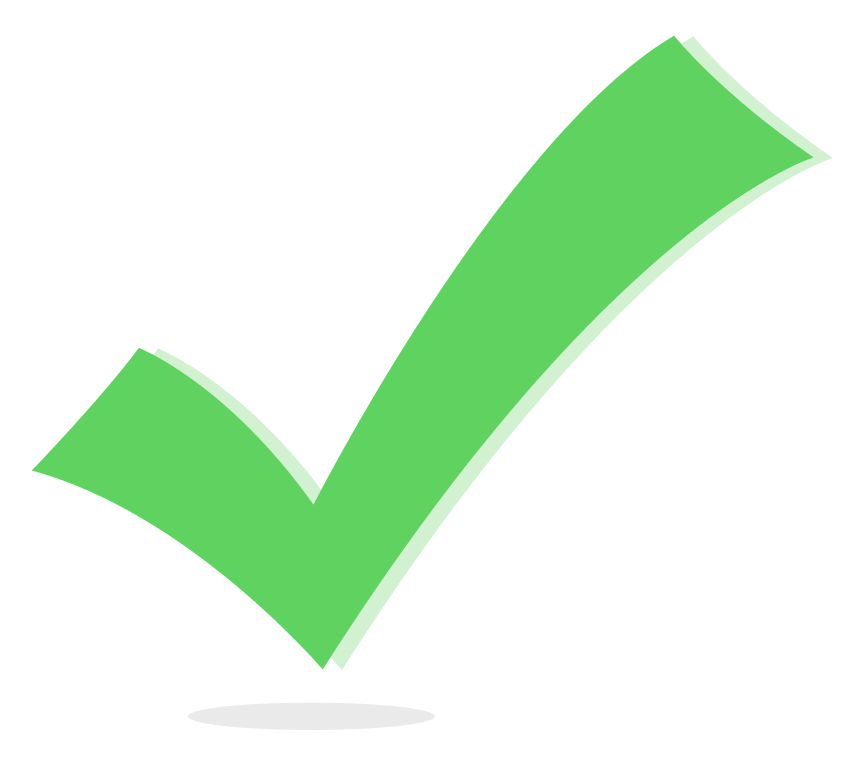 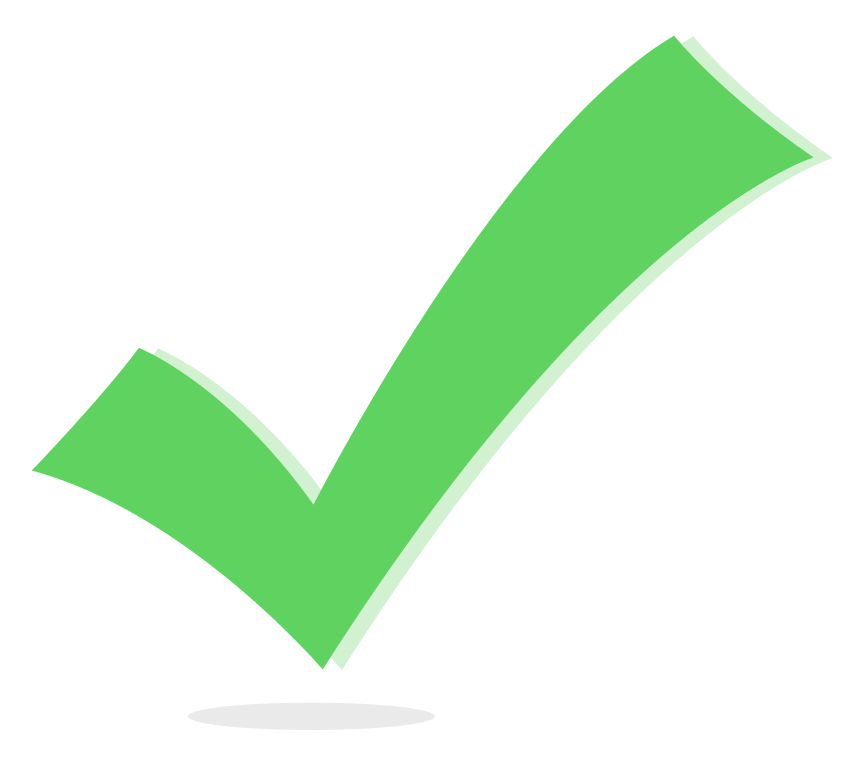 New Drug Application(NDA)
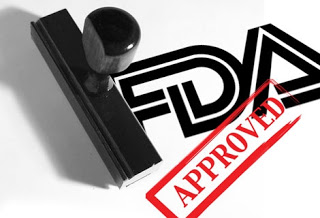 Center for Drug Evaluation and Research (CDER)
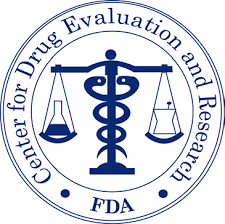 Center for Biologics Evaluation and Research(CBER)
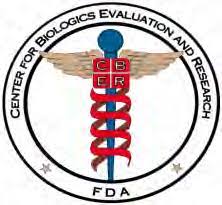 Center  for Devices and Radiological Health(CDRH)
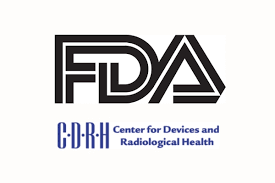 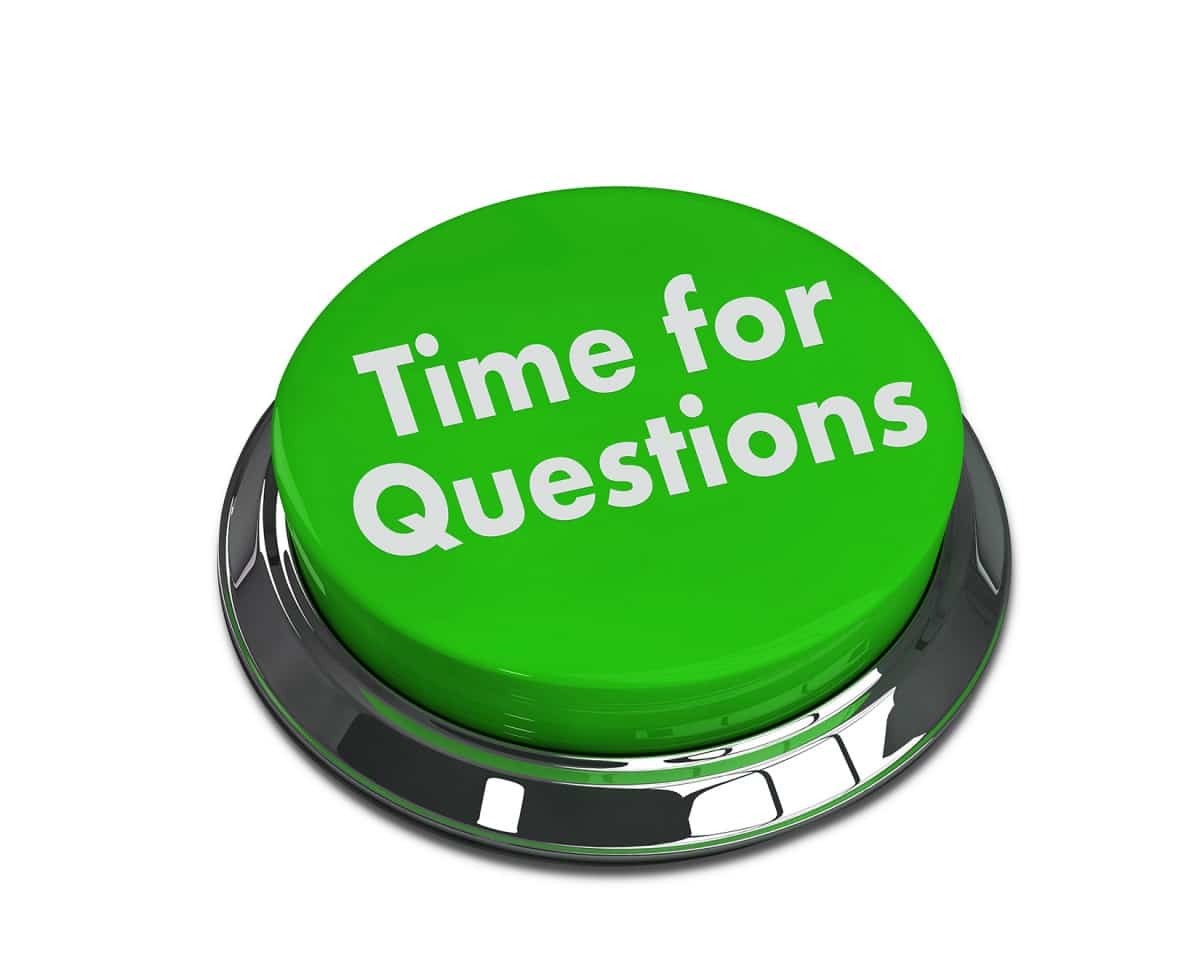 ____is responsible for vaccines, blood/blood products, cells, tissues, and gene therapies obtaining FDA approval.
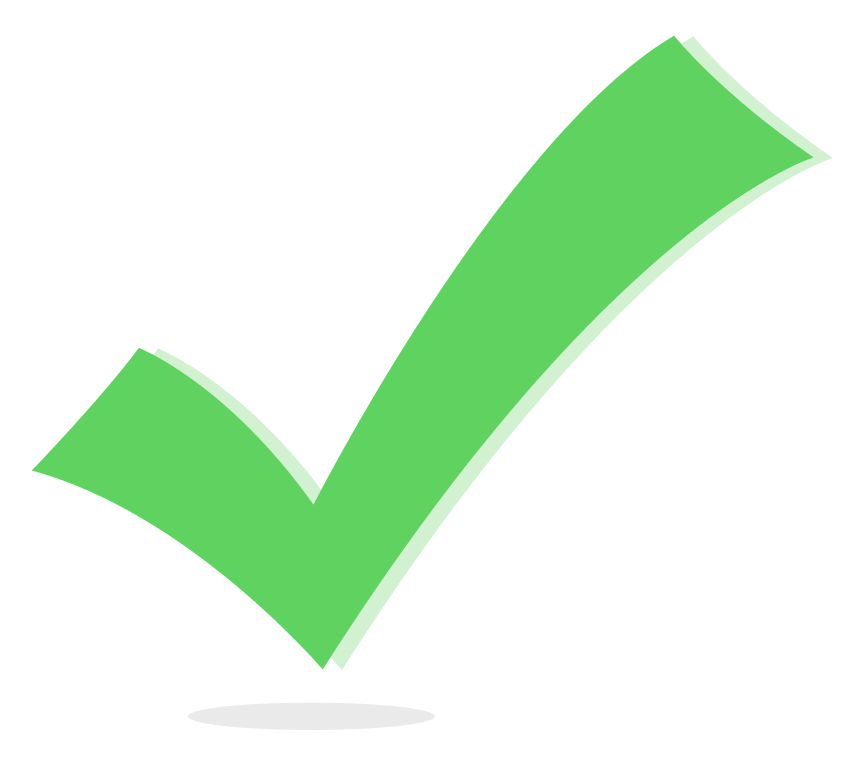 A.	CBER

B.	CDER

C.	CDRH
The drug regulations also apply to biologics and vaccines: however, there are specific regulation for devices.
True

False
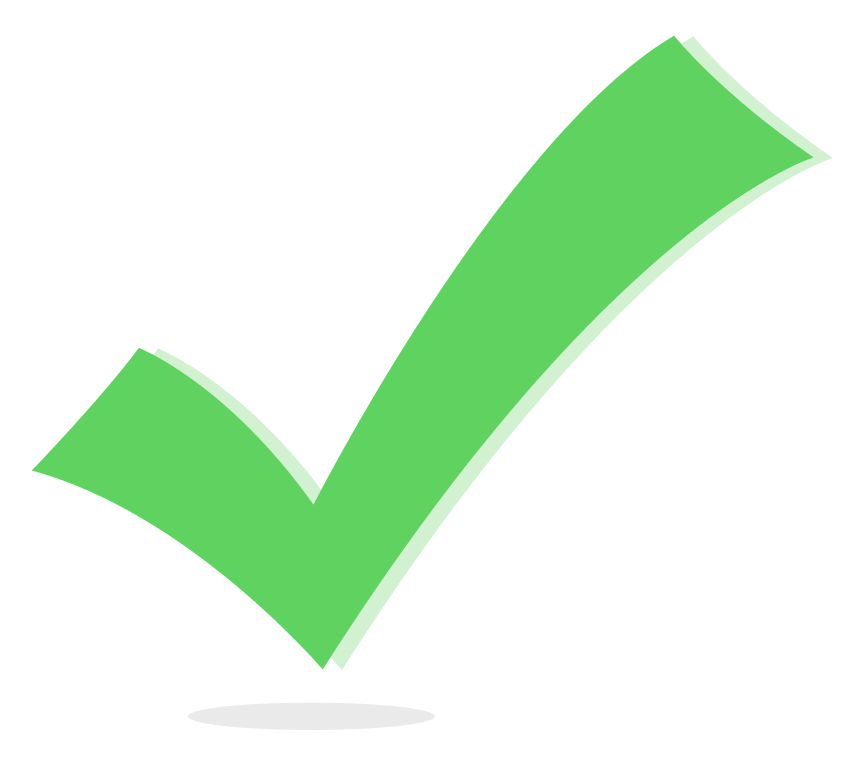 Before a clinical trial begins the sponsor must file a/an ___ with the FDA.
CBER

CDER

IND

D.		IDN
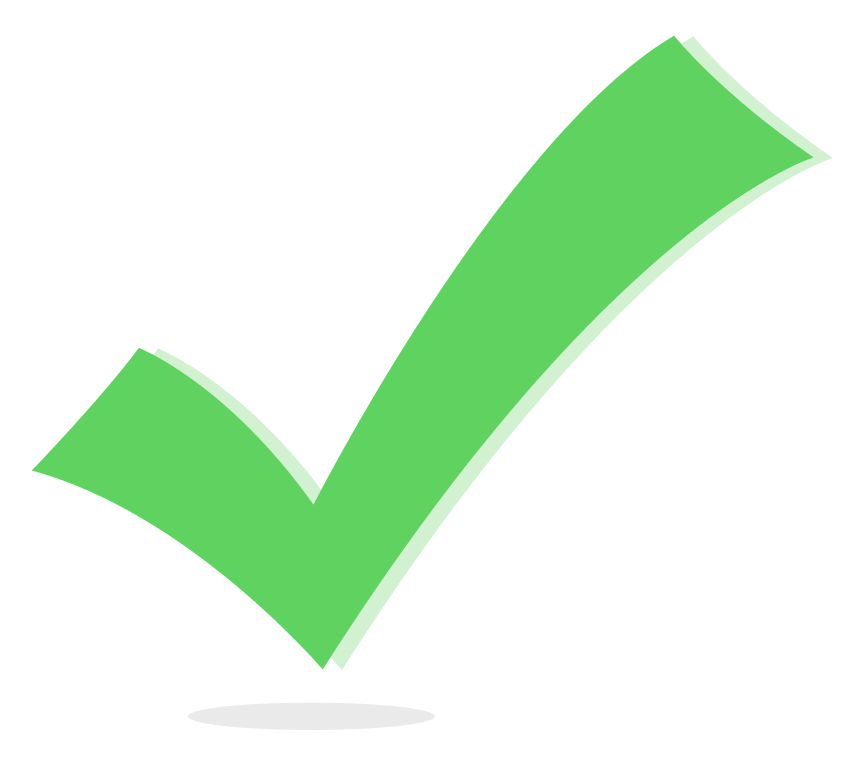 Most sponsors will ship the IP after the execution of the CDA.
True

False
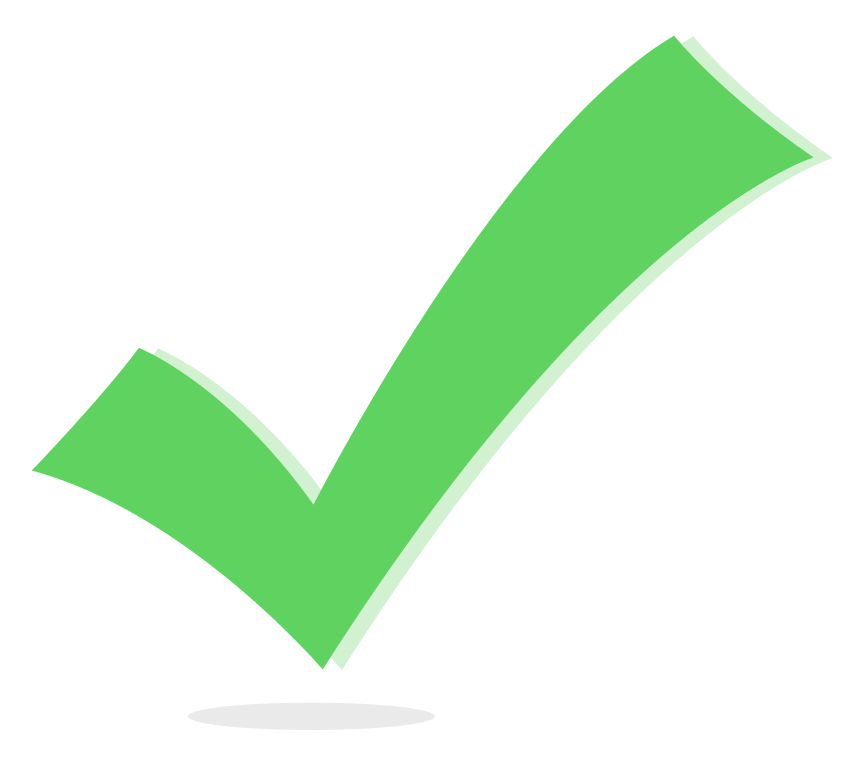 The purpose of the financial Disclosure Form (FDF) is to identify any potential conflict of interest that may bias a clinical trial.
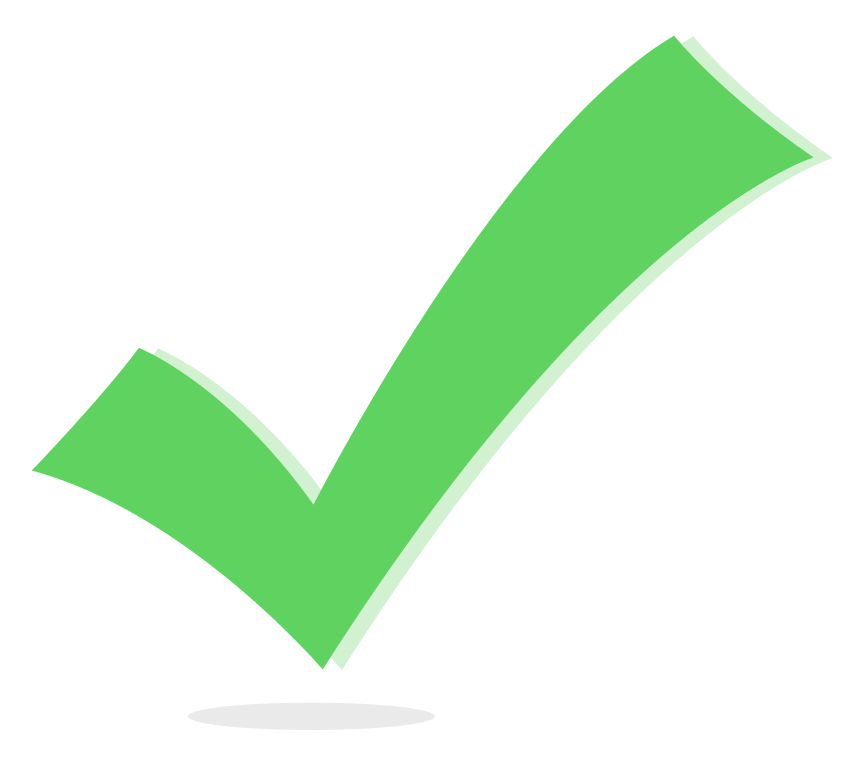 True 

False
The purpose of the site initiation visit is to ensure only the PI has a clear and accurate understanding of protocol procedures and how the study should be conducted.
True 

False
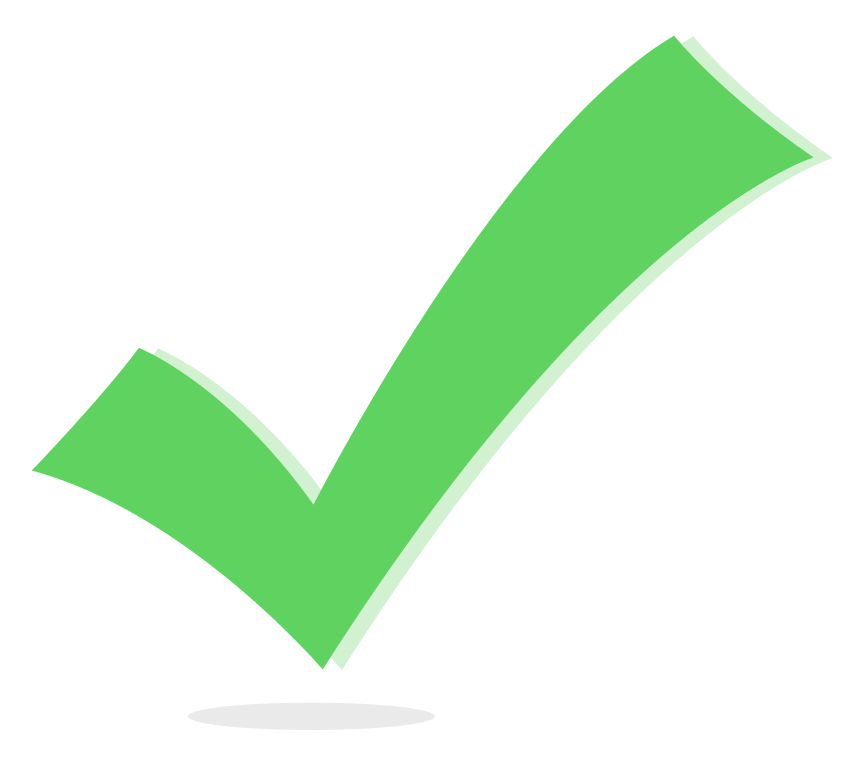 An IND is needed for all of the following except:
A.	A new compound/IP

B.	A new indication or an unapproved indication of a drug

C.	Off label use at the discretion of a physician of an approved drug

D.	A new dose form or dosage level or a new drug combination
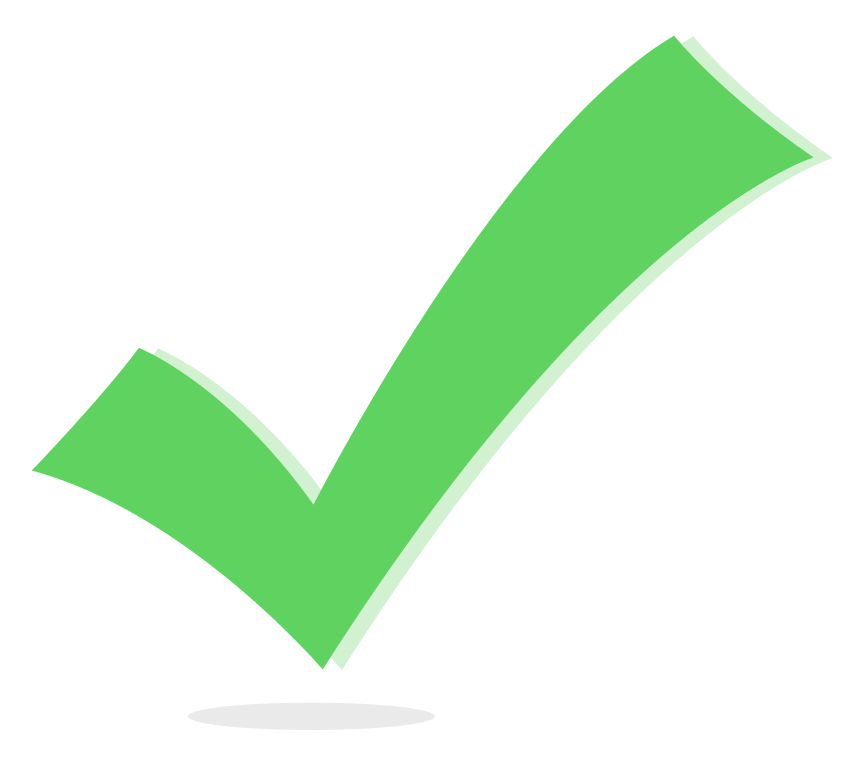 ICH GCP defines quality assurance as which of the following?
A.	Act of overseeing the progress of a clinical trial

B.	Plans to perform inspections of clinical trials

C.	Planned and systematic action to ensure that the data is generated, recorded, and reported according to GCP

D.	Planned and systematic action to officially review a clinical trial
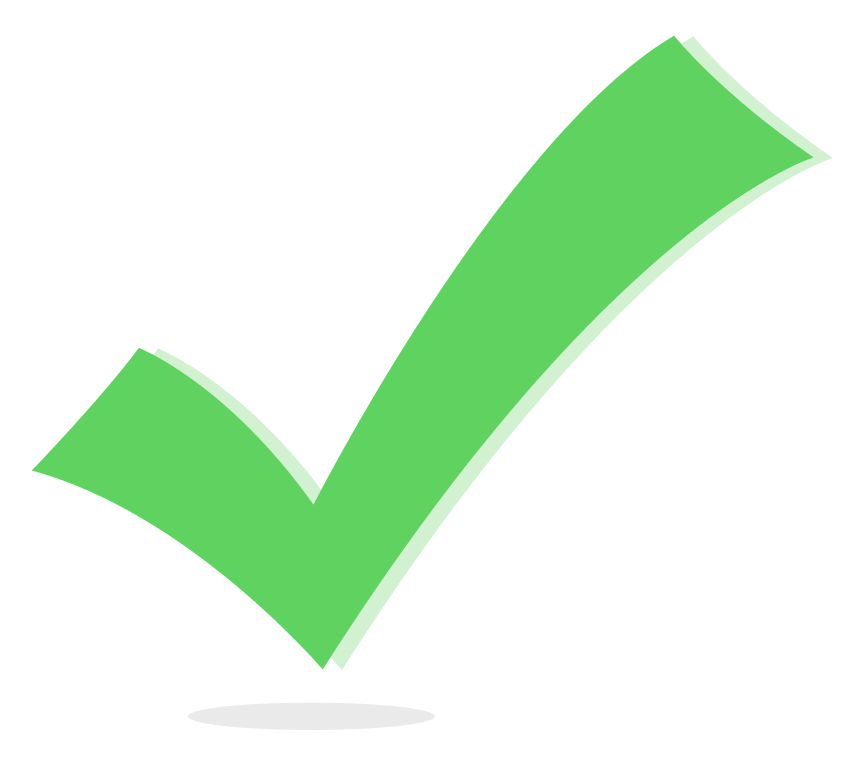